Arany János – Vojtina Ars
1861
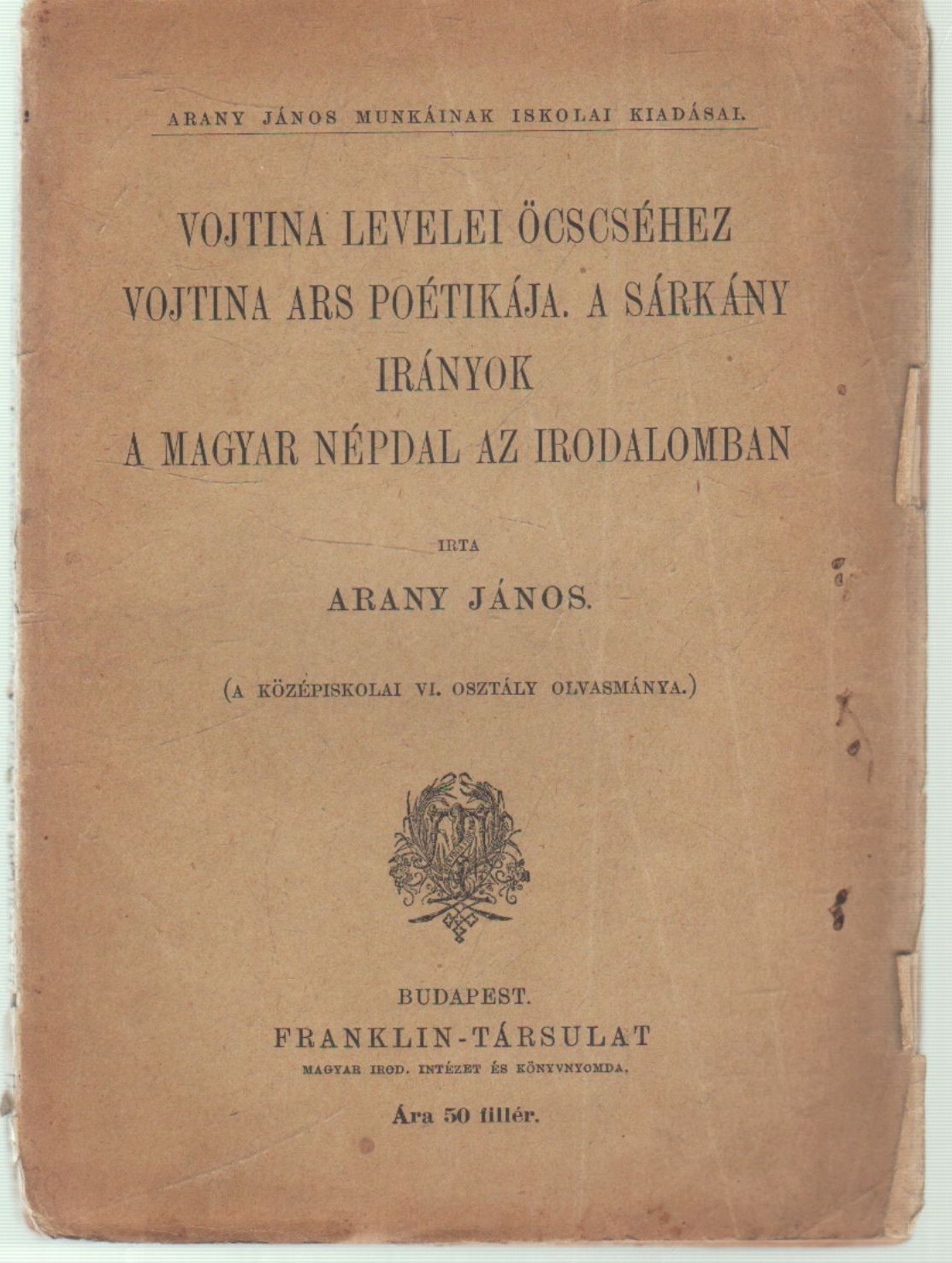 Ars poetica: a gondolati líra egy költeménytípusa; magáról a költészetről, a költészet lényegének gondolati megragadásáról, költészet értelméről szól. Nagyon sok költő megfogalmazta ezt, írt verset, verseket a költészet és a saját költészete lényegéről, szóval költői hitvallásáról.
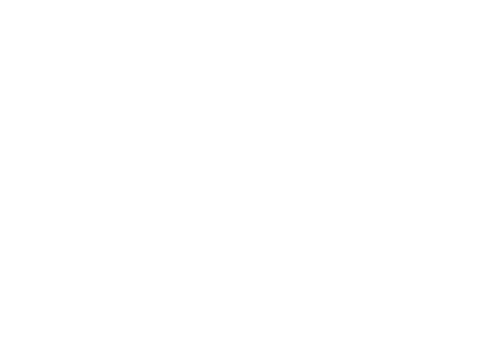 A műben Arany nem saját nevén ír. Elbeszélője Vojtina Mátyás egy Szlovák származású versfaragó. Írónak hiszi magát és verseit a kocsmában adja elő. Egyrészt azért ír az ő nevén mer szívesen helyezkedett groteszk szerepekbe, másrészt finom gúnnyal tiltakozik a hozzá hasonló költők ellen. Ám a szerepcsere csak a címig terjed ki. utána már maga beszél, hisz felismerjük életútját, és észrevehetjük ön iróniáját is.
A korabeli Budapest
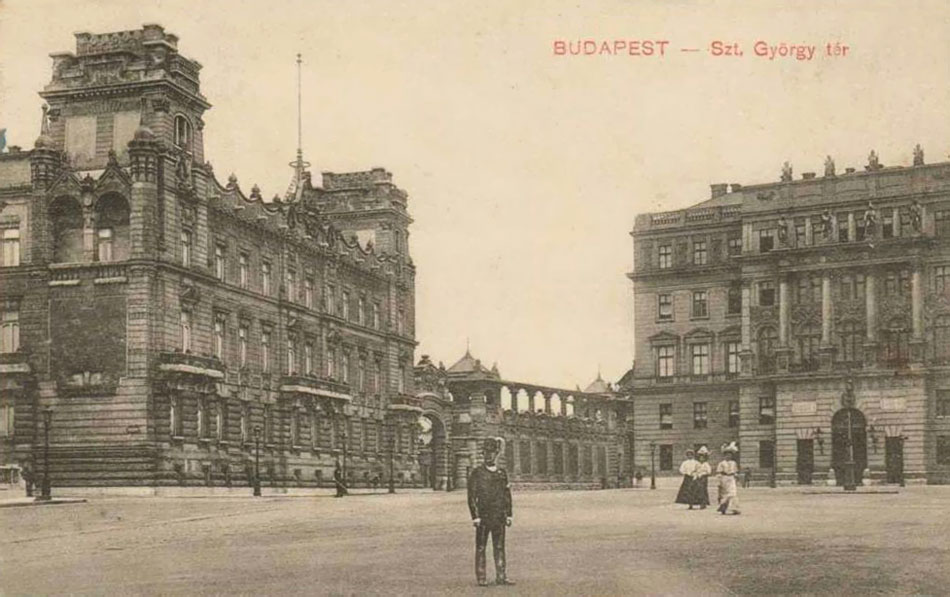 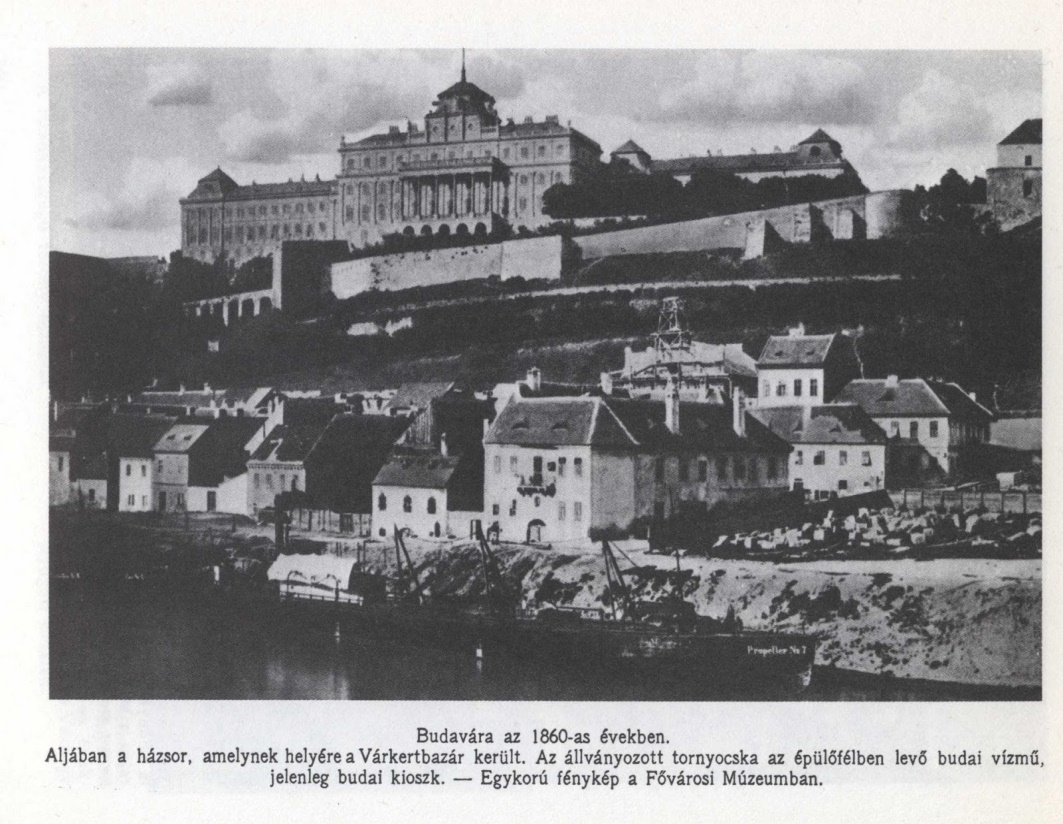 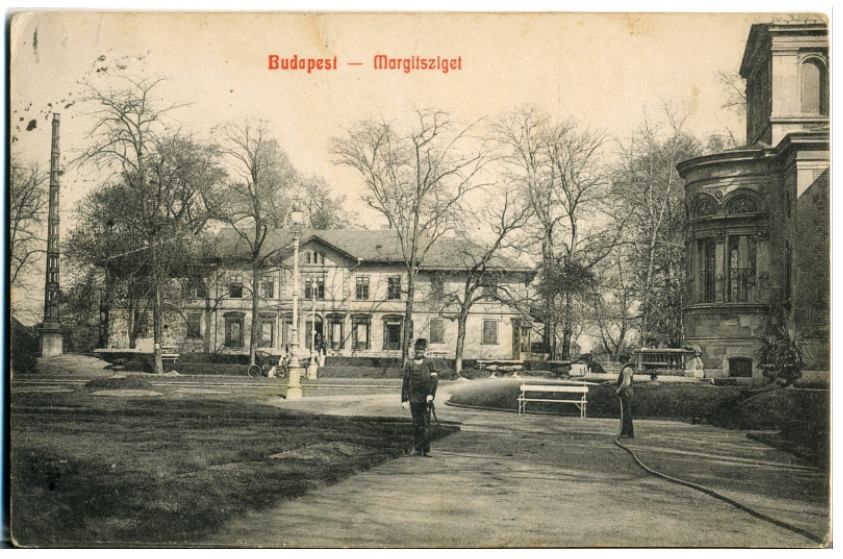 Részlet Vojtina Ars Poeticájából

Tele vagyok, dallal vagyok tele,Nem, mint virággal a rét kebele,Nem mint sugárral, csillaggal az ég:De tartalmával a „poshadt fazék”, Vagy mint csatorna, földalatti árok,Amelybe nem csupán harmat szivárog. -Tele vagyok. Nincs tűrni mód tovább:Feszít a kóranyag, a zagyva táp.Olvastam egypár száz kötetre mentRegény-, beszély-, poéma-speciment:Kit meg ne rontson aztán ennyi zöld! sNe rágjon ennyi éretlen gyümölcs! -Melyből világok lettek, a kaosz -Bennem hasonló zűr támadt ahoz,Hemzsegve tarkán „mint a beteg álma”:Lássuk, ha e zűrből valami válna.